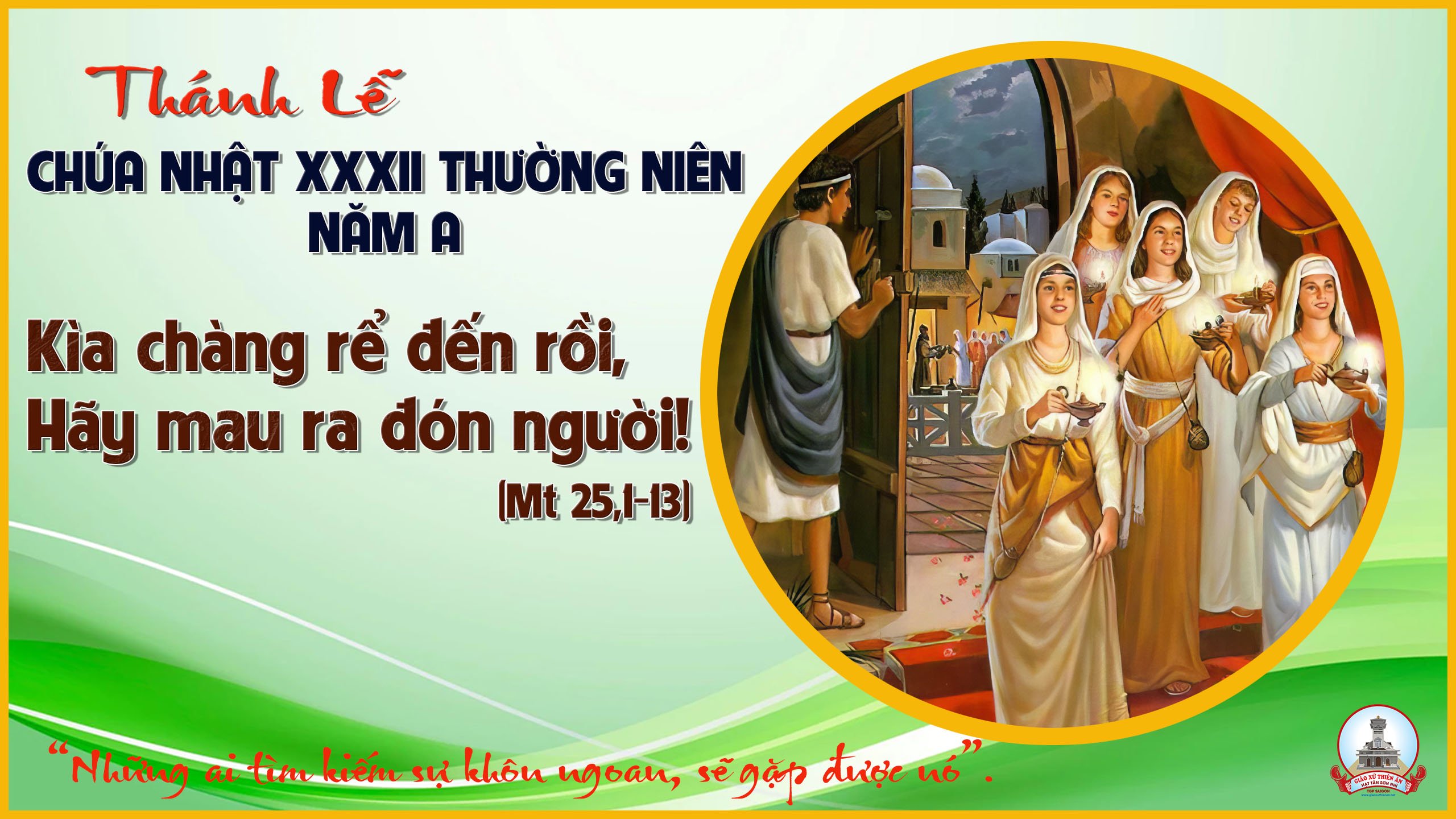 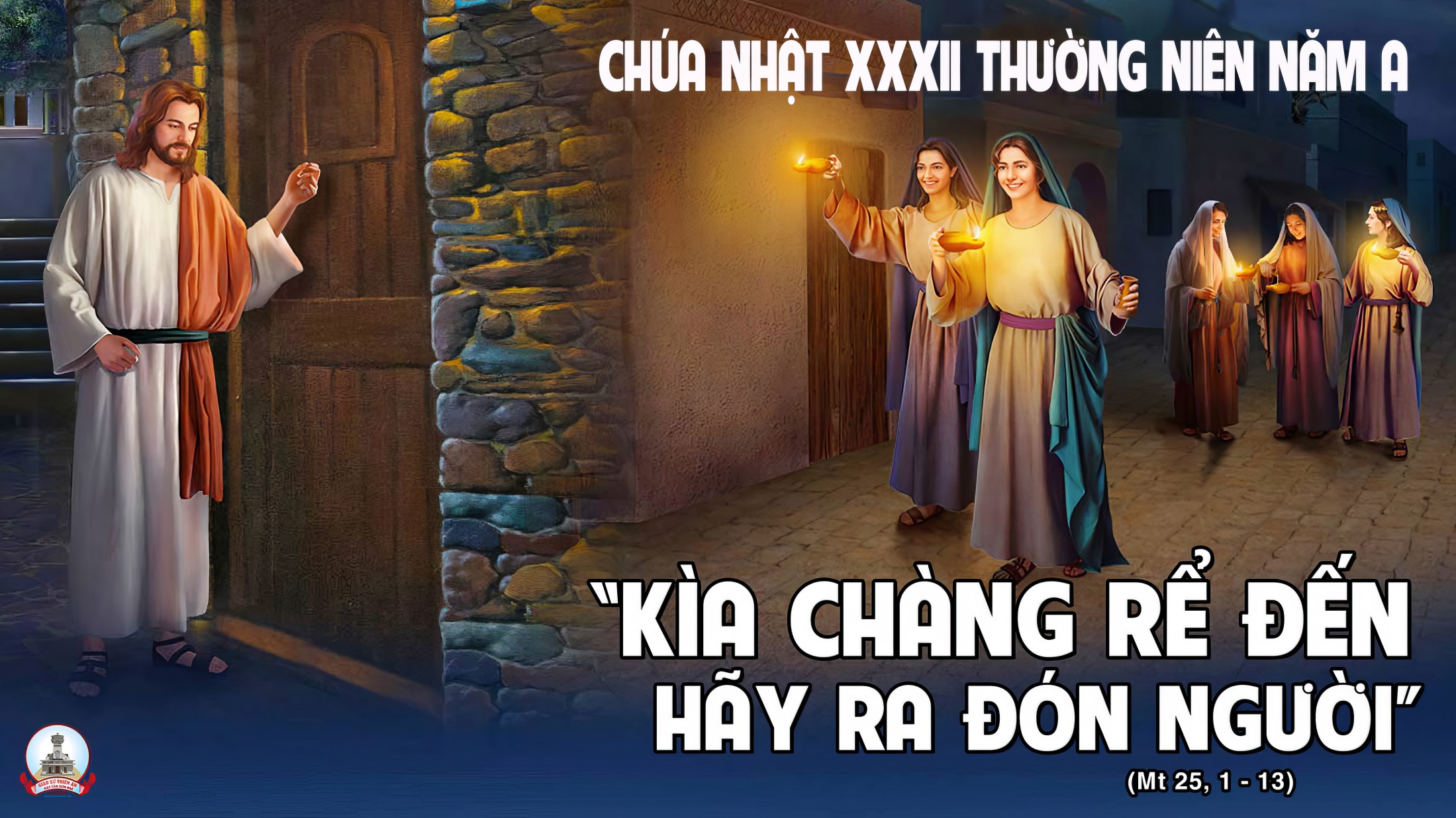 Ca Nhập LễHÃY SẴN SÀNGMi Trầm
Đk: Này đoàn dân Chúa hãy sẵn sàng, vì lúc ta không ngờ thì Chúa sẽ đến. Này đoàn dân Chúa hãy sẵn sàng, vì lúc ta không ngờ thì Chúa đến gần.
Tk1: Hãy thắp nến sáng với bao việc lành, chờ ngày về nơi phúc vinh Thiên đàng.
Đk: Này đoàn dân Chúa hãy sẵn sàng, vì lúc ta không ngờ thì Chúa sẽ đến. Này đoàn dân Chúa hãy sẵn sàng, vì lúc ta không ngờ thì Chúa đến gần.
Tk2: Hãy sống xứng đáng với Cha Trên Trời, ngày dài trần gian tránh xa tội đời.
Đk: Này đoàn dân Chúa hãy sẵn sàng, vì lúc ta không ngờ thì Chúa sẽ đến. Này đoàn dân Chúa hãy sẵn sàng, vì lúc ta không ngờ thì Chúa đến gần.
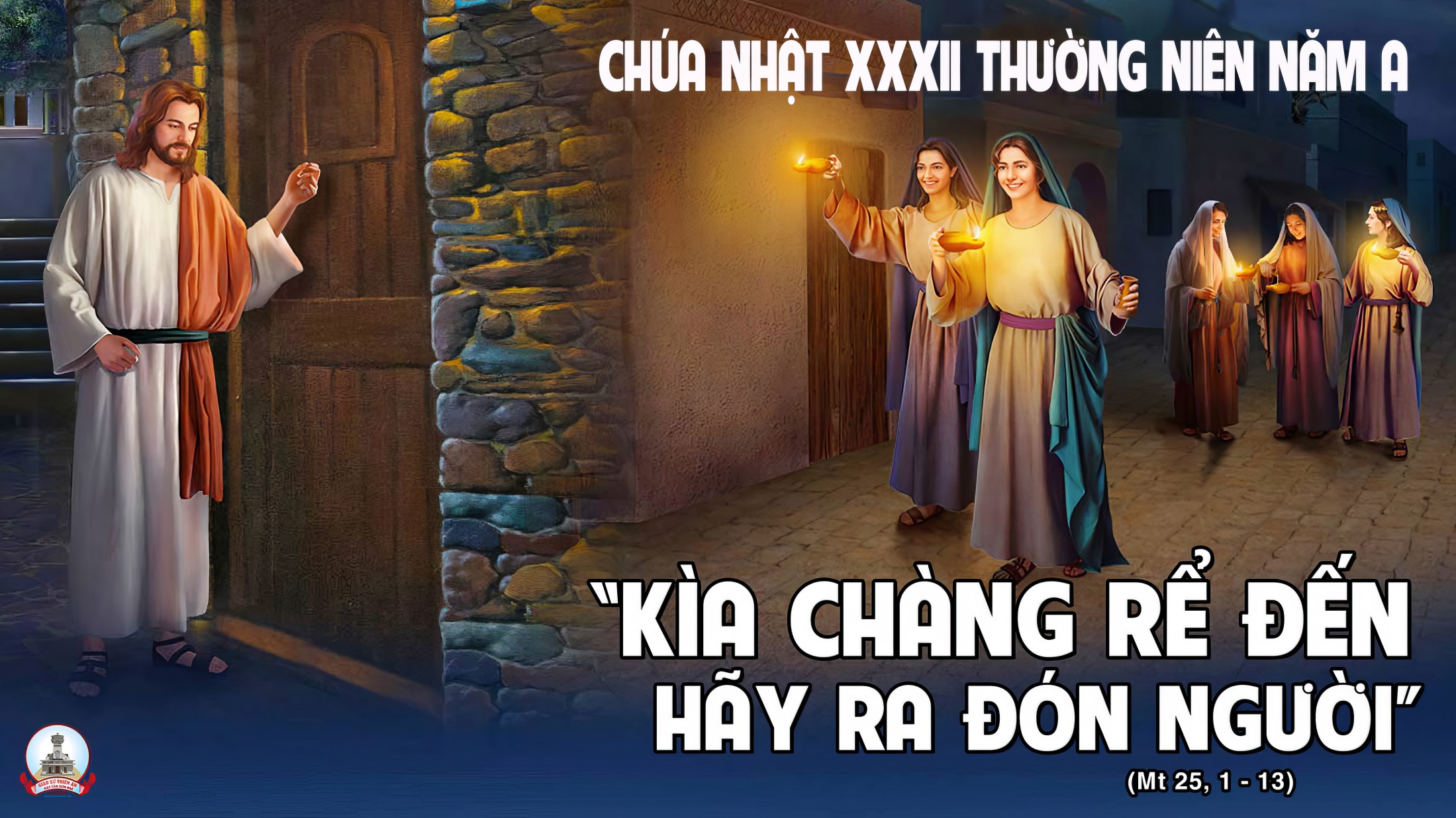 KINH VINH DANH
Chủ tế: Vinh danh Thiên Chúa trên các tầng trời.A+B: Và bình an dưới thế cho người thiện tâm.
A: Chúng con ca ngợi Chúa.
B: Chúng con chúc tụng Chúa. A: Chúng con thờ lạy Chúa. 
B: Chúng con tôn vinh Chúa.
A: Chúng con cảm tạ Chúa vì vinh quang cao cả Chúa.
B: Lạy Chúa là Thiên Chúa, là Vua trên trời, là Chúa Cha toàn năng.
A: Lạy con một Thiên Chúa,            Chúa Giêsu Kitô.
B: Lạy Chúa là Thiên Chúa, là Chiên Thiên Chúa là Con Đức Chúa Cha.
A: Chúa xóa tội trần gian, xin thương xót chúng con.
B: Chúa xóa tội trần gian, xin nhậm lời chúng con cầu khẩn.
A: Chúa ngự bên hữu Đức Chúa Cha, xin thương xót chúng con.
B: Vì lạy Chúa Giêsu Kitô, chỉ có Chúa là Đấng Thánh.
Chỉ có Chúa là Chúa, chỉ có Chúa là đấng tối cao.
A+B: Cùng Đức Chúa Thánh Thần trong vinh quang Đức Chúa Cha. 
Amen.
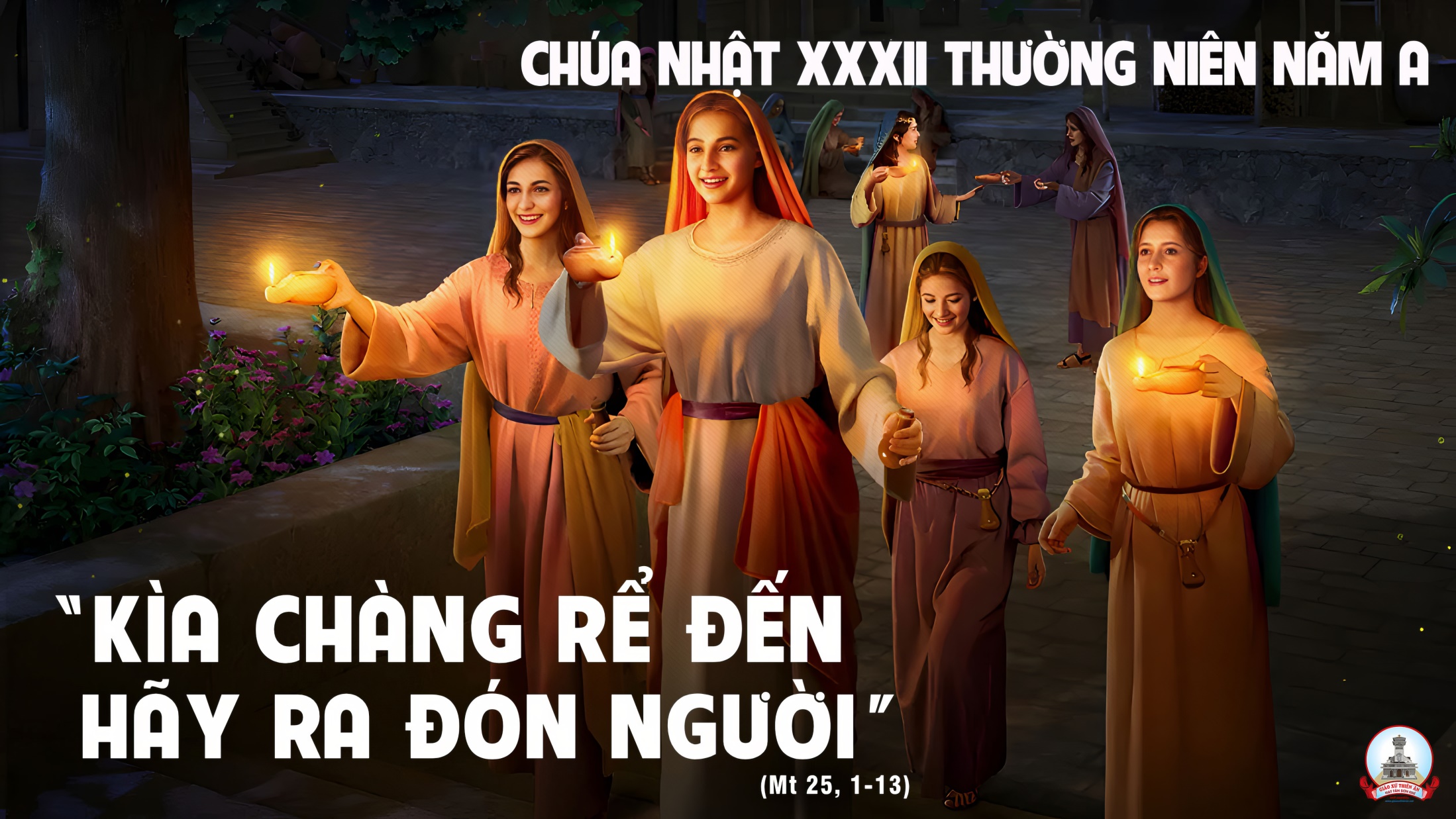 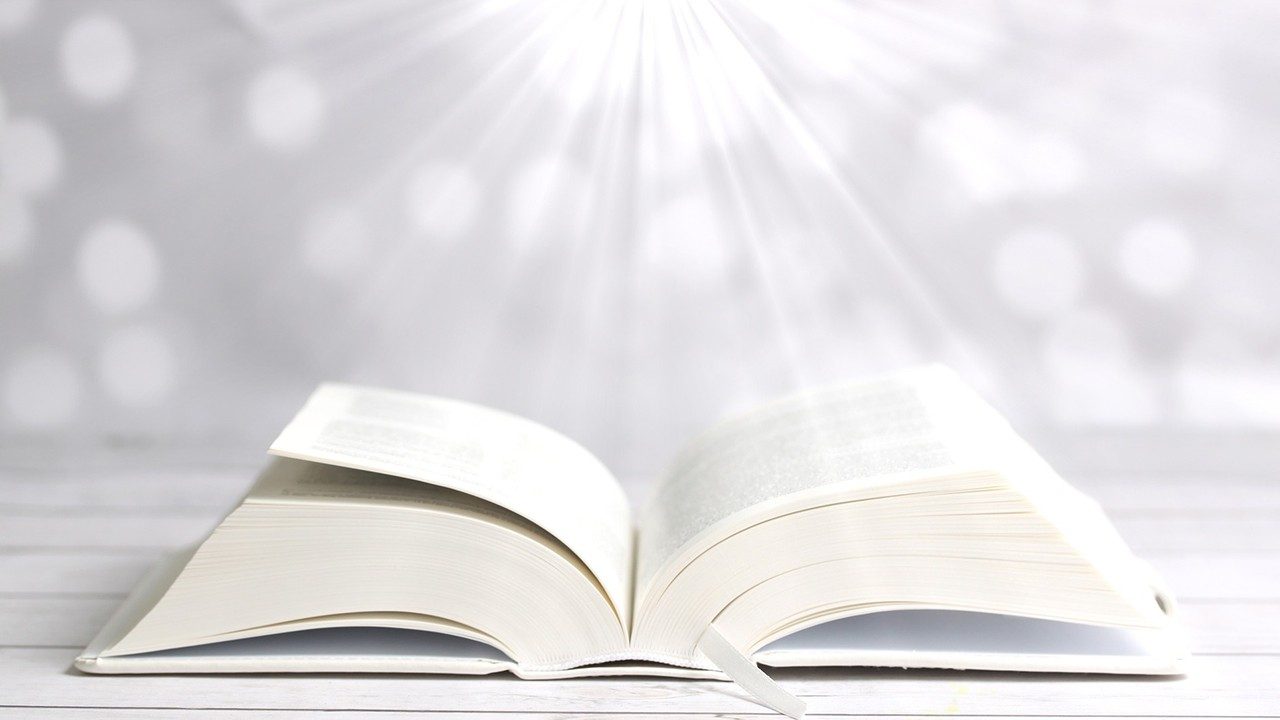 Bài đọc 1.
Bài trích sách Khôn ngoan.Ai tìm kiếm Đức Khôn Ngoan, thì Đức Khôn Ngoan cho gặp.
Thánh Vịnh 62Chúa Nhật XXXII Thường NiênNăm ALm. Kim Long04 Câu
Đk: Lạy Chúa, Thiên Chúa con tôn thờ, linh hồn con luôn khao khát Ngài.
Tk1: Thân lạy Chúa, Đấng con tôn thờ, này con nao nao trông tìm Chúa, linh hồn con khát khao, thân xác con hao mòn, như đất khô cằn hằng trông mong nước nguồn.
Đk: Lạy Chúa, Thiên Chúa con tôn thờ, linh hồn con luôn khao khát Ngài.
Tk2: Mong được tới ngắm tôn nhan Ngài, nhìn xem vinh quang uy lực Chúa. Ân tình của Chúa luôn cao quý hơn sinh mạng, con muốn vang lời mà ca khen suốt đời.
Đk: Lạy Chúa, Thiên Chúa con tôn thờ, linh hồn con luôn khao khát Ngài.
Tk3: Con nguyện ước chúc khen trọn đời, và xin giơ tay kêu cầu Chúa. Nay hồn con sướng vui như mới tham dự tiệc, câu hát trên miệng mừng vui hoan chúc Ngài.
Đk: Lạy Chúa, Thiên Chúa con tôn thờ, linh hồn con luôn khao khát Ngài.
Tk4: Mơ tưởng Chúa mỗi khi lên giường, và qua năm canh con thầm nhắc. Bởi Ngài đã đoái thương luôn cứu nguy hộ phù, nương bóng tay Ngài, miệng con vui hát mừng.
Đk: Lạy Chúa, Thiên Chúa con tôn thờ, linh hồn con luôn khao khát Ngài.
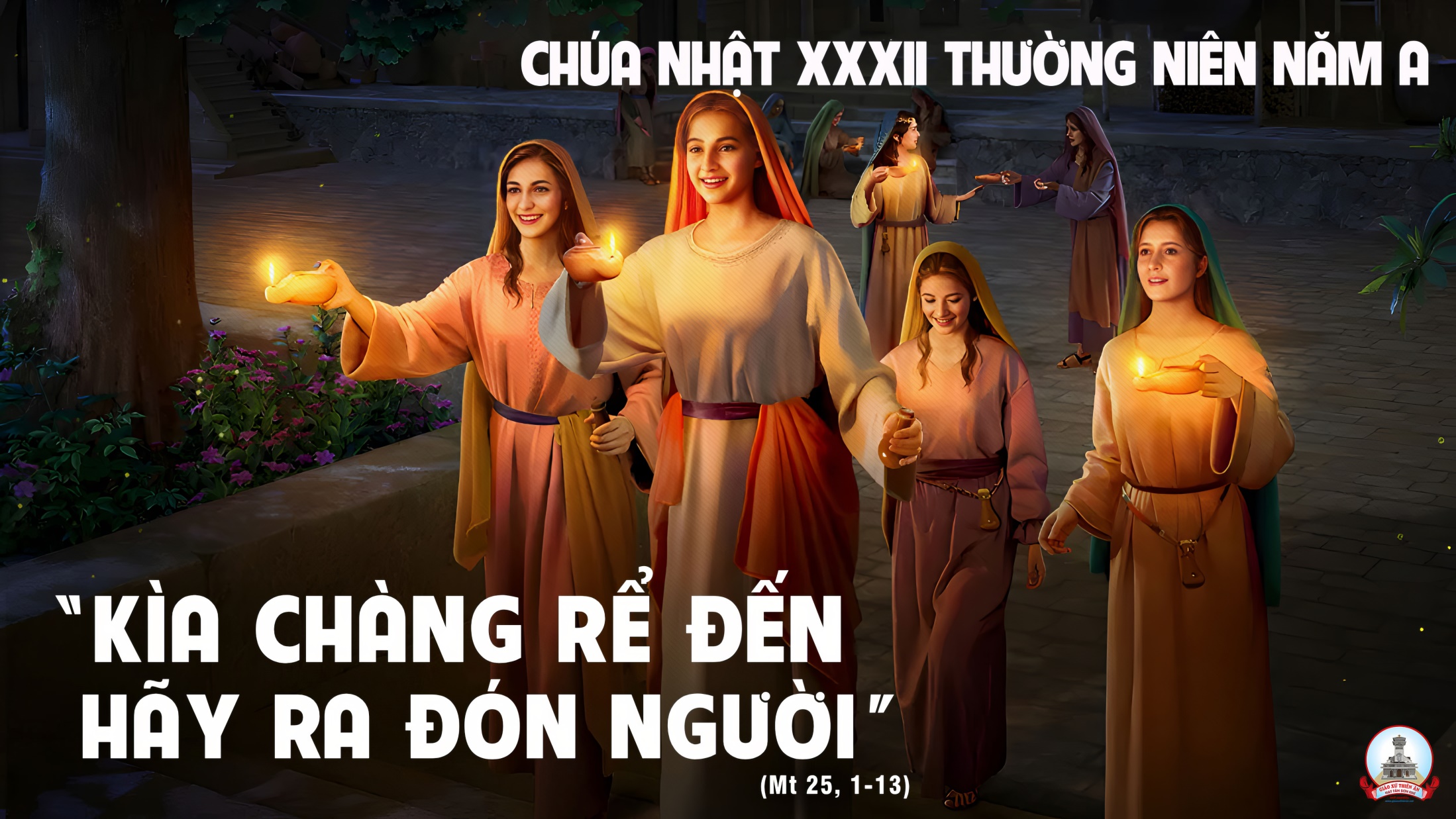 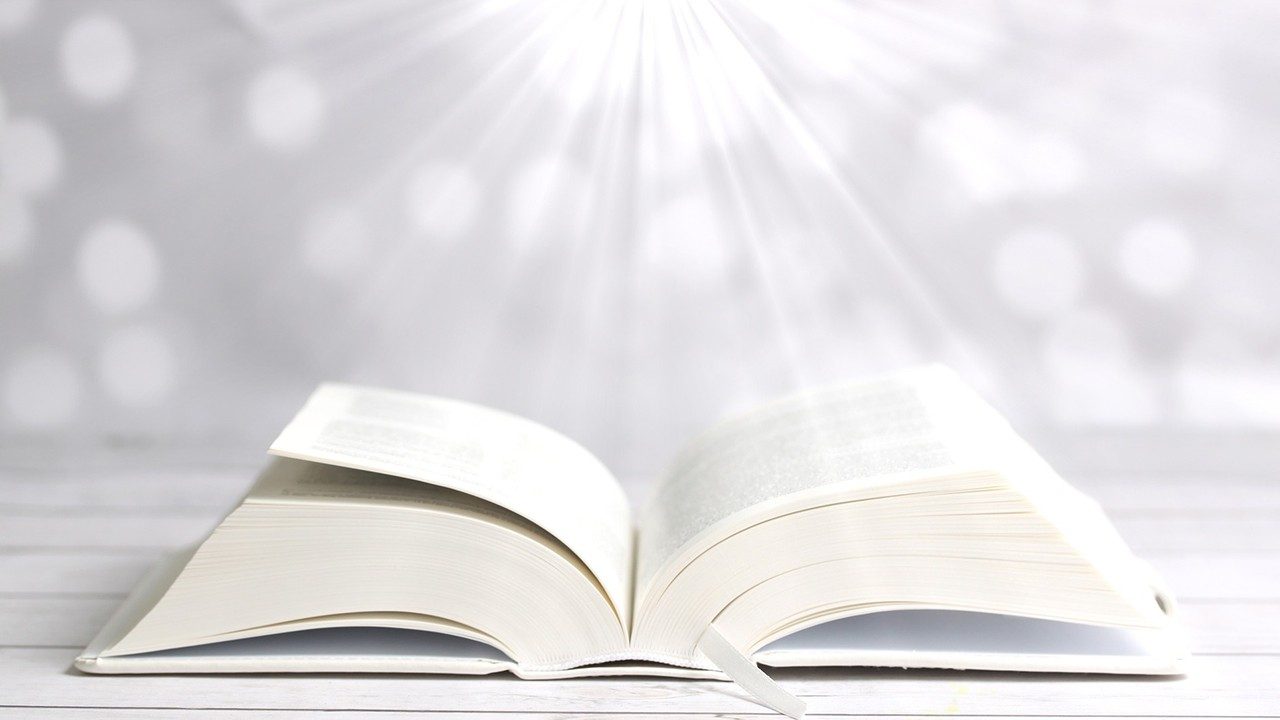 Bài đọc 2.
Bài trích thư thứ nhất của thánh Phaolo tông đồ Gửi tín hữu Thê-sa-lô-ni ca.
Những người đã an giấc trong Đức Giê-su, sẽ được Thiên Chúa đưa về cùng Đức Giê-su.
Alleluia - Alleluia:
Anh em hãy tỉnh thức và hãy sẵn sàng, vì vào giờ anh em không ngờ Con Người sẽ đến.
Alleluia …
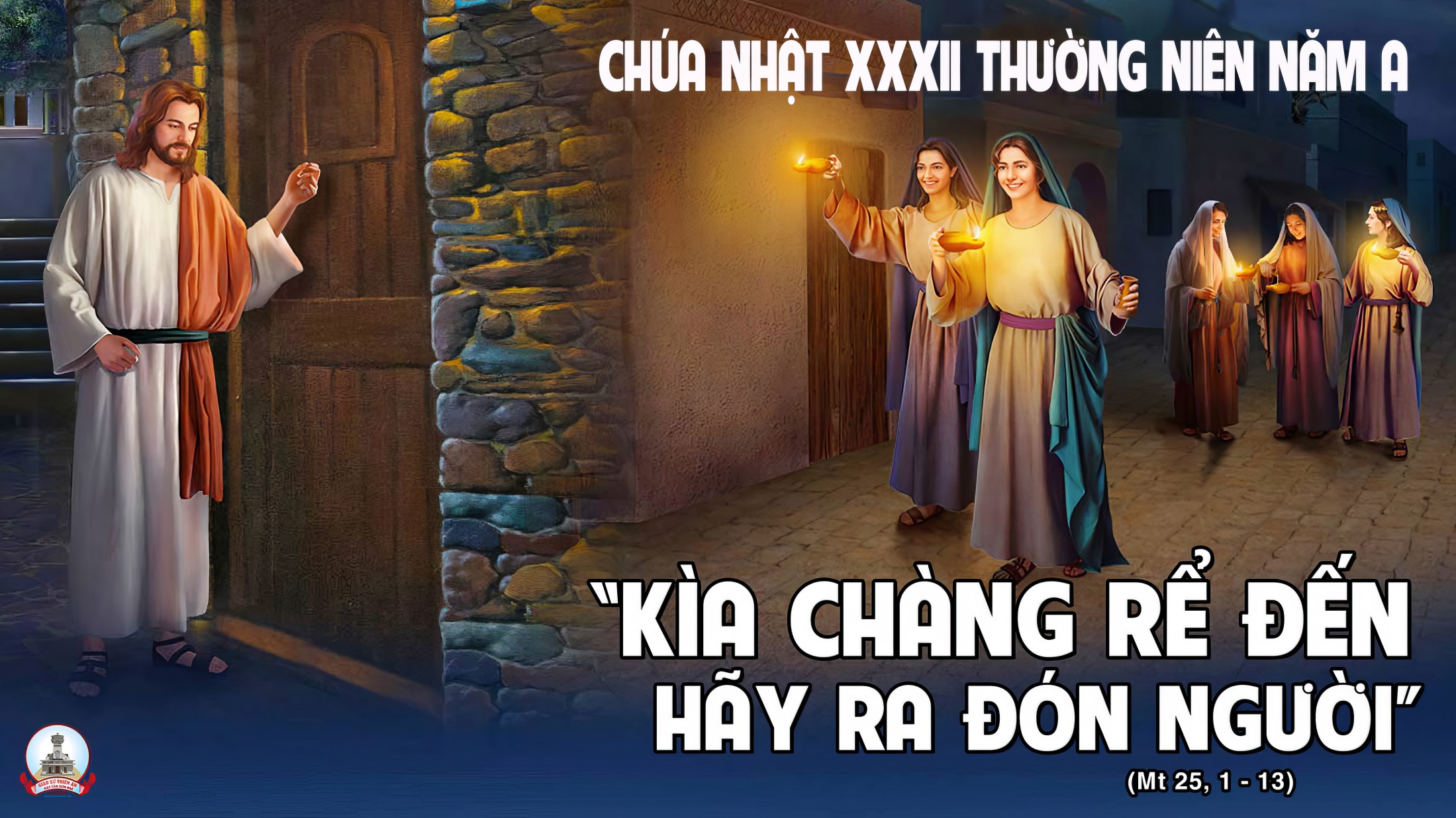 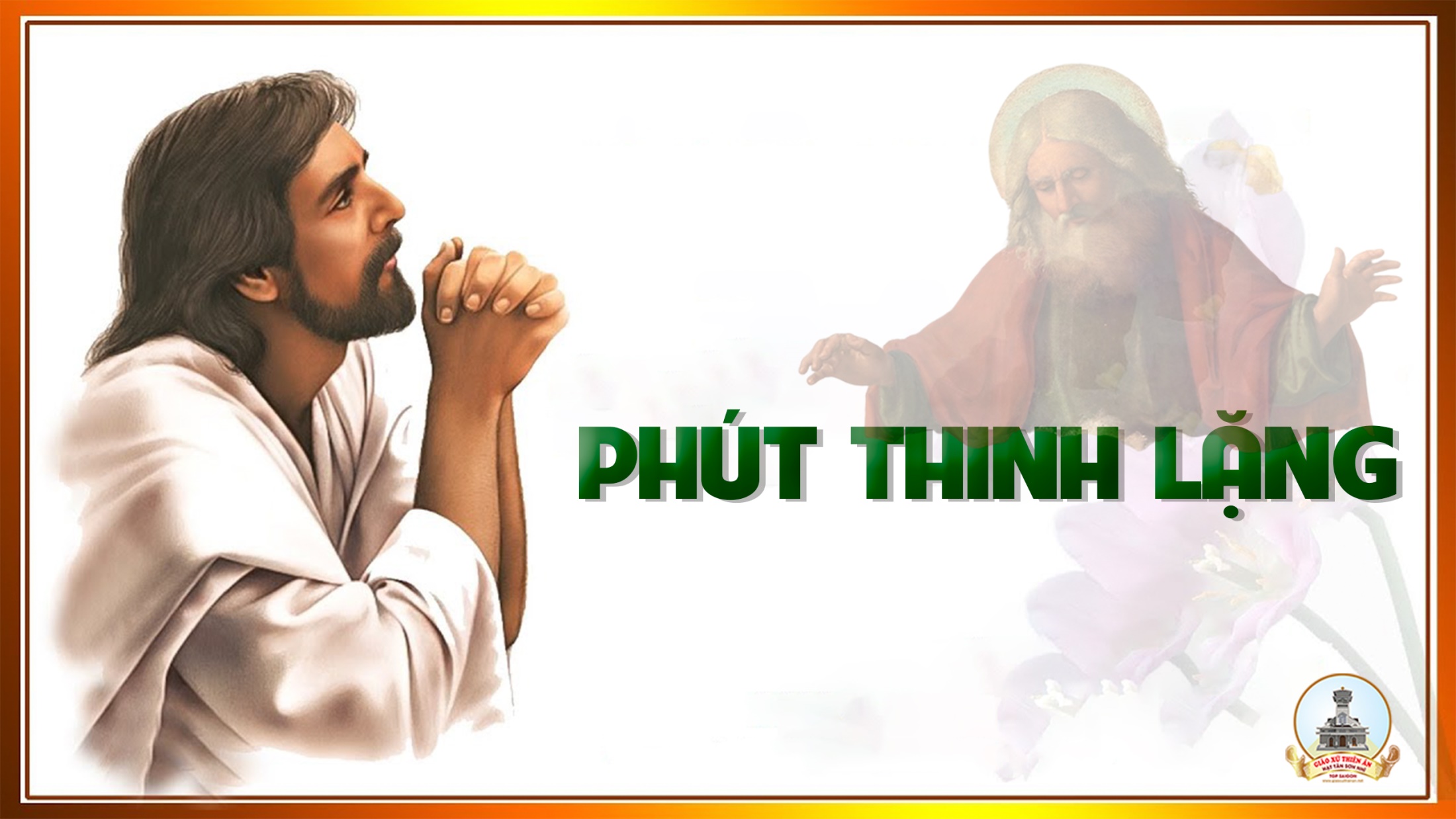 KINH TIN KÍNH
Tôi tin kính một Thiên Chúa là Cha toàn năng, Đấng tạo thành trời đất, muôn vật hữu hình và vô hình.
Tôi tin kính một Chúa Giêsu Kitô, Con Một Thiên Chúa, Sinh bởi Đức Chúa Cha từ trước muôn đời.
Người là Thiên Chúa bởi Thiên Chúa, Ánh Sáng bởi Ánh Sáng, Thiên Chúa thật bởi Thiên Chúa thật,
được sinh ra mà không phải được tạo thành, đồng bản thể với Đức Chúa Cha: nhờ Người mà muôn vật được tạo thành.
Vì loài người chúng ta và để cứu độ chúng ta, Người đã từ trời xuống thế.
Bởi phép Đức Chúa Thánh Thần, Người đã nhập thể trong lòng Trinh Nữ Maria, và đã làm người.
Người chịu đóng đinh vào thập giá vì chúng ta, thời quan Phongxiô Philatô; Người chịu khổ hình và mai táng, ngày thứ ba Người sống lại như lời Thánh Kinh.
Người lên trời, ngự bên hữu Đức Chúa Cha, và Người sẽ lại đến trong vinh quang để phán xét kẻ sống và kẻ chết, Nước Người sẽ không bao giờ cùng.
Tôi tin kính Đức Chúa Thánh Thần là Thiên Chúa và là Đấng ban sự sống, Người bởi Đức Chúa Cha và Đức Chúa Con mà ra,
Người được phụng thờ và tôn vinh cùng với Đức Chúa Cha và Đức Chúa Con: Người đã dùng các tiên tri mà phán dạy.
Tôi tin Hội Thánh duy nhất thánh thiện công giáo và tông truyền.
Tôi tuyên xưng có một Phép Rửa để tha tội. Tôi trông đợi kẻ chết sống lại và sự sống đời sau. Amen.
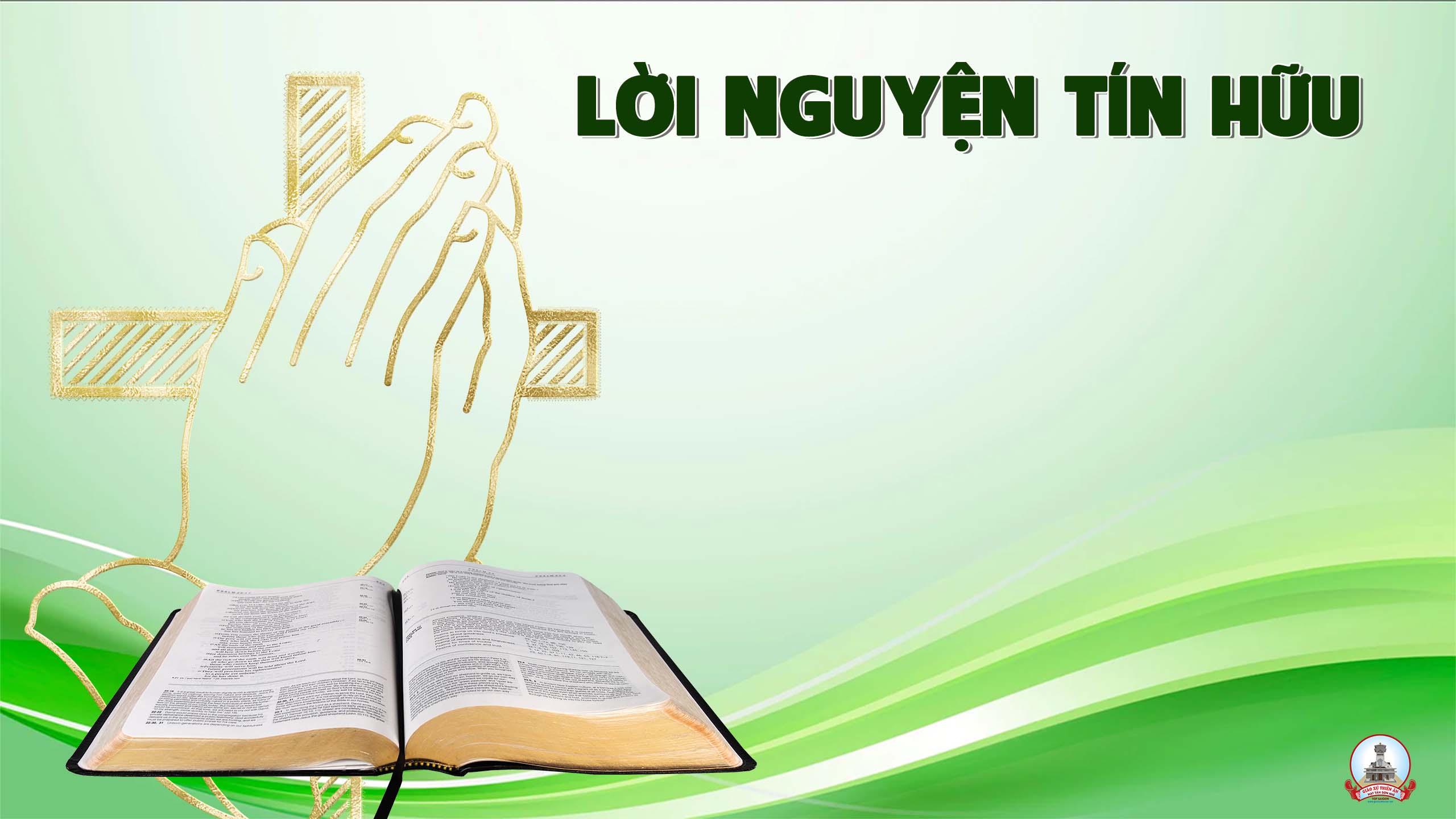 Chúa có thể đến vào lúc chúng ta hoàn toàn bất ngờ. Do đó tỉnh thức là việc mỗi kitô hữu cần phải làm thường xuyên cả cuộc đời mình. Tin tưởng vào ơn Chúa trợ giúp, chúng ta cùng dâng lời cầu xin.
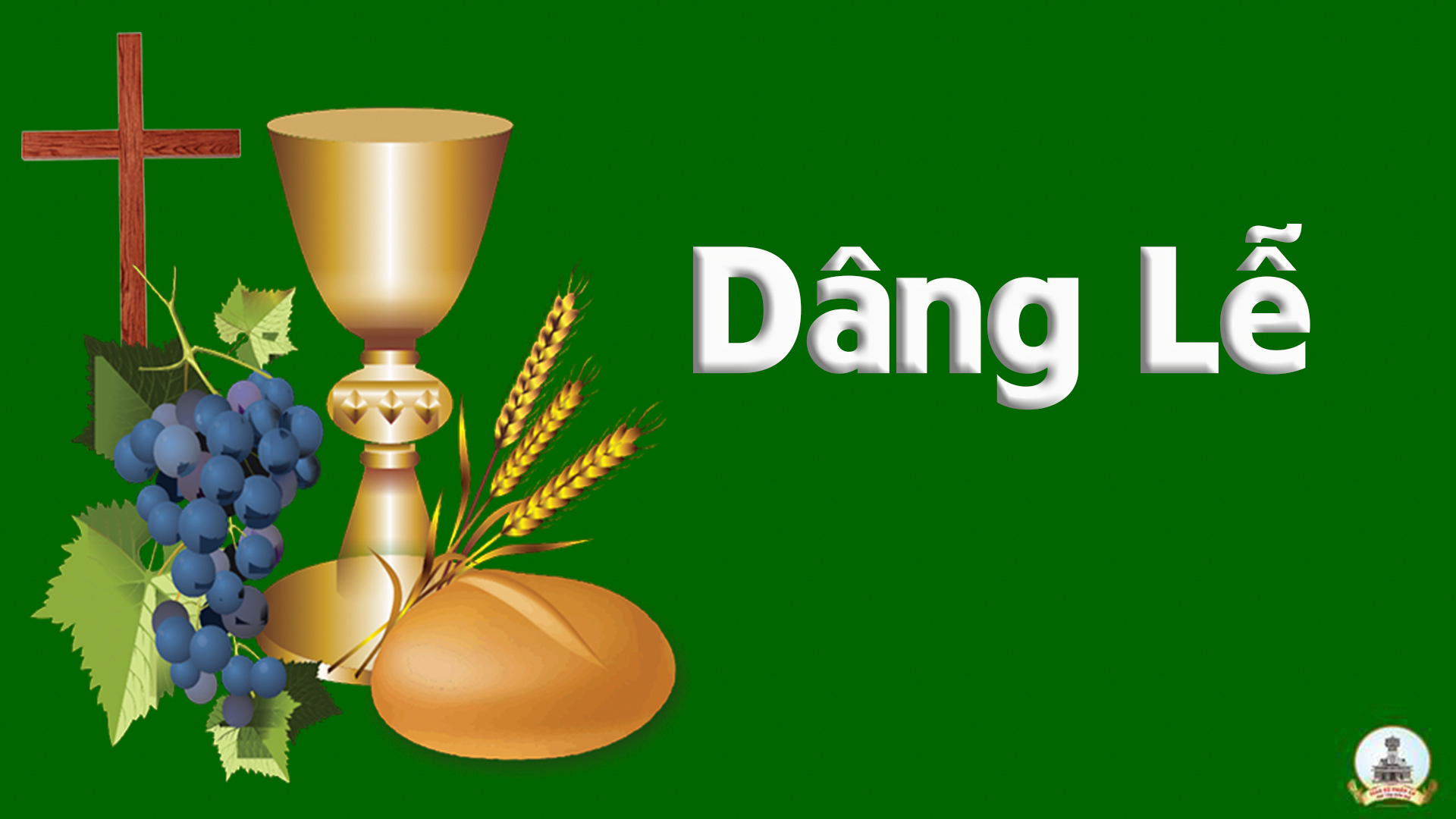 Lạy Chúa Con Xin Dâng
Lan Thanh
Tk1: Lạy Chúa con xin dâng niềm vui với nỗi u buồn. Lạy Chúa xin thương nhận lễ vật con dâng lên.
Đk: Nguyện Chúa ghé mắt đoái thương nhận con dâng của lễ, và hãy đến cứu giúp con thoát cảnh đời u mê.
Tk2: Lạy Chúa con xin dâng tình yêu ý riêng mình, lạy Chúa xin thương nhận lễ vật con dâng lên.
Đk: Nguyện Chúa ghé mắt đoái thương nhận con dâng của lễ, và hãy đến cứu giúp con thoát cảnh đời u mê.
Tk3: Lạy Chúa con xin dâng toàn thân với tâm hồn, lạy Chúa xin thương nhận lễ vật con dâng lên.
Đk: Nguyện Chúa ghé mắt đoái thương nhận con dâng của lễ, và hãy đến cứu giúp con thoát cảnh đời u mê.
Tk4: Lạy Chúa con xin dâng tuổi xuân trót cuộc đời. Lạy Chúa xin thương nhận lễ vật con dâng lên.
Đk: Nguyện Chúa ghé mắt đoái thương nhận con dâng của lễ, và hãy đến cứu giúp con thoát cảnh đời u mê.
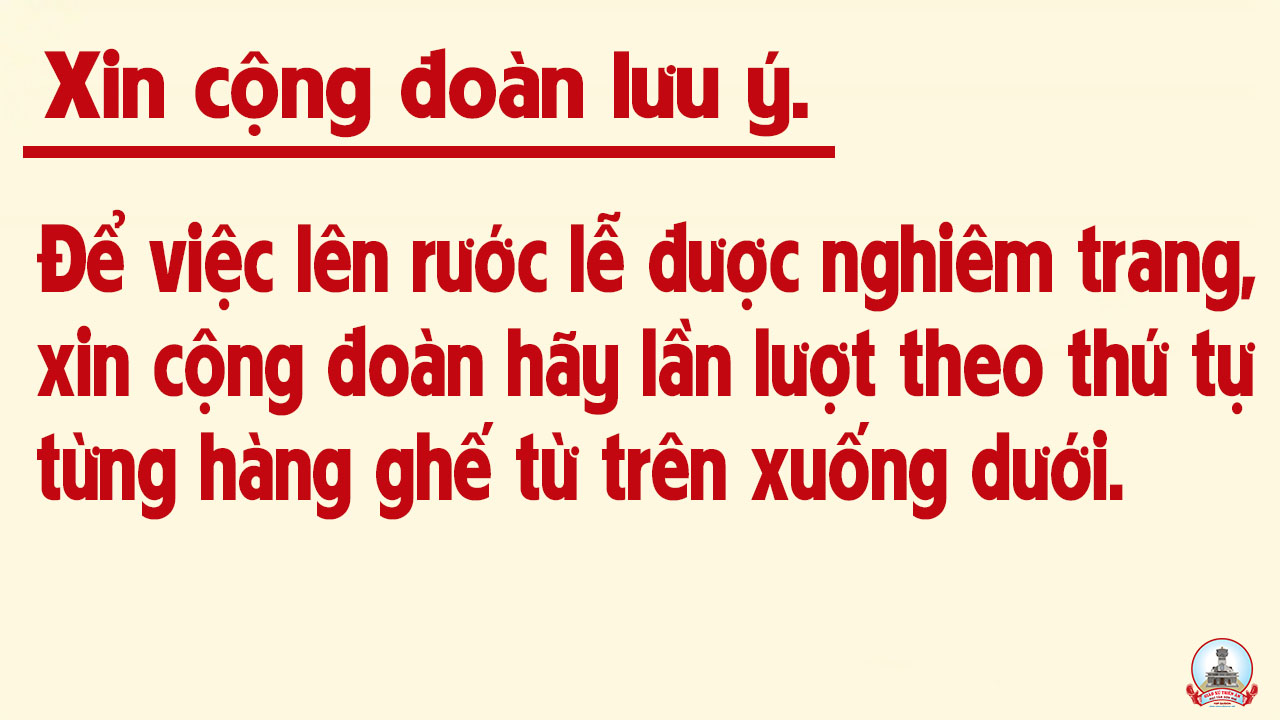 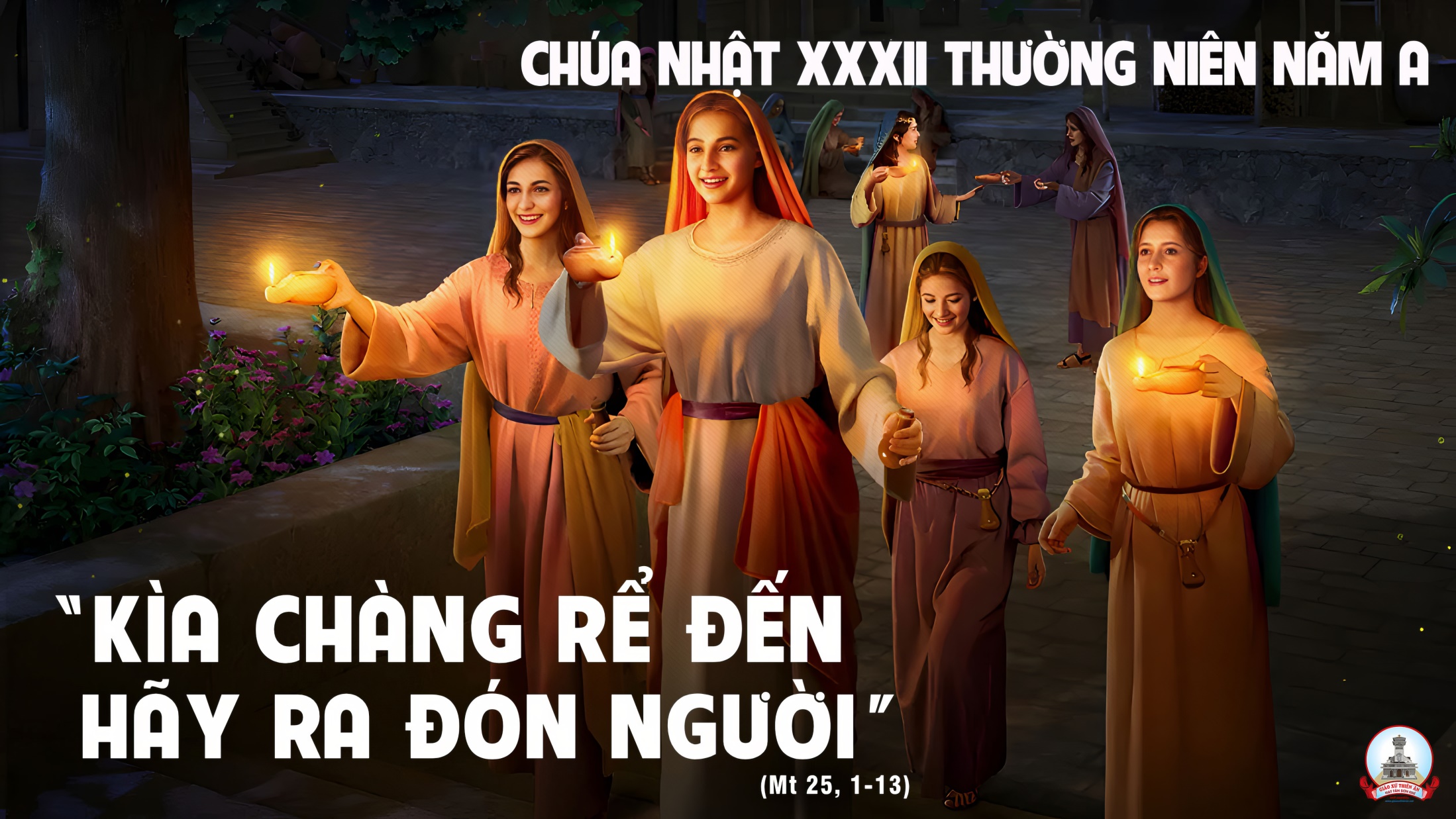 Ca Nguyện Hiệp LễKHÔN NGOAN TỈNH THỨCGiang Tâm
Tk1: Cầm đèn sáng trong tay, tôi ra đi đón Chàng Rể. Nào ai đâu có biết khi nào Chàng Rể sẽ đến? Cầm đèn sáng trong tay, tôi hân hoan tỉnh thức đợi chờ. Nào ai đâu có ngờ đêm dần qua người tôi mong chưa đến!
***: Ôi phút giây hội ngộ lòng tôi khát mong đợi chờ. Cho dù giấc điệp êm say, thoạt nghe Ngài đến rồi đây, châm dầu rực sáng đèn tôi, mau sánh bước với Ngài vào dự tiệc cưới muôn đời.
Đk: Kìa Chàng Rể đến, hãy tiến ra đón Ngài. Thật là hạnh phúc ai người tỉnh thức với đèn sáng trên tay.
***: Kìa Chàng Rể đến, vui mừng vào Tiệc Cưới, hỡi ai người khôn ngoan sẽ chung phần vinh quang hỉ hoan muôn đời.
Tk2: Cầm đèn sáng trong tay, tôi ra đi đón Chàng Rể. Nào ai đâu có biết khi nào Chàng Rể sẽ đến? Cầm đèn sáng trong tay, tôi hân hoan tỉnh thức đợi chờ. Nào ai đâu có ngờ đêm dần qua người tôi mong chưa đến!
***: Ôi phút giây hội ngộ đừng để dở dang lỡ làng. Ai người chớ đừng dại khờ, giờ đây Ngài đến sầu lo, đâu còn dầu thắp đèn kia, giây phút ấy hối hận nào còn kịp nữa hỡi người.
Đk: Kìa Chàng Rể đến, hãy tiến ra đón Ngài. Thật là hạnh phúc ai người tỉnh thức với đèn sáng trên tay.
***: Kìa Chàng Rể đến, vui mừng vào Tiệc Cưới, hỡi ai người khôn ngoan sẽ chung phần vinh quang hỉ hoan muôn đời.
Tk3: Cầm đèn sáng Đức Tin, mau ra đi đón Chàng Rể. Niềm hân hoan vô biên khi nào lòng này cảm nếm? Cầm đèn sáng Đức Tin, trong câu ca tiếng hát trọn niềm. Dù canh khuya đắm chìm Hy Vọng  cho lòng tôi luôn kiên vững!
***: Ôi phút giây tuyệt vời, được Chúa kết duyên ngàn đời. Mỗi ngày châm dầu Yêu Thương, đèn tôi rực sáng ngàn phương, đêm trường thử thách sợ chi, trong tỉnh thức kiên trì chờ giờ Chàng Rể quay lại.
Đk: Kìa Chàng Rể đến, hãy tiến ra đón Ngài. Thật là hạnh phúc ai người tỉnh thức với đèn sáng trên tay.
***: Kìa Chàng Rể đến, vui mừng vào Tiệc Cưới, hỡi ai người khôn ngoan sẽ chung phần vinh quang hỉ hoan muôn đời.
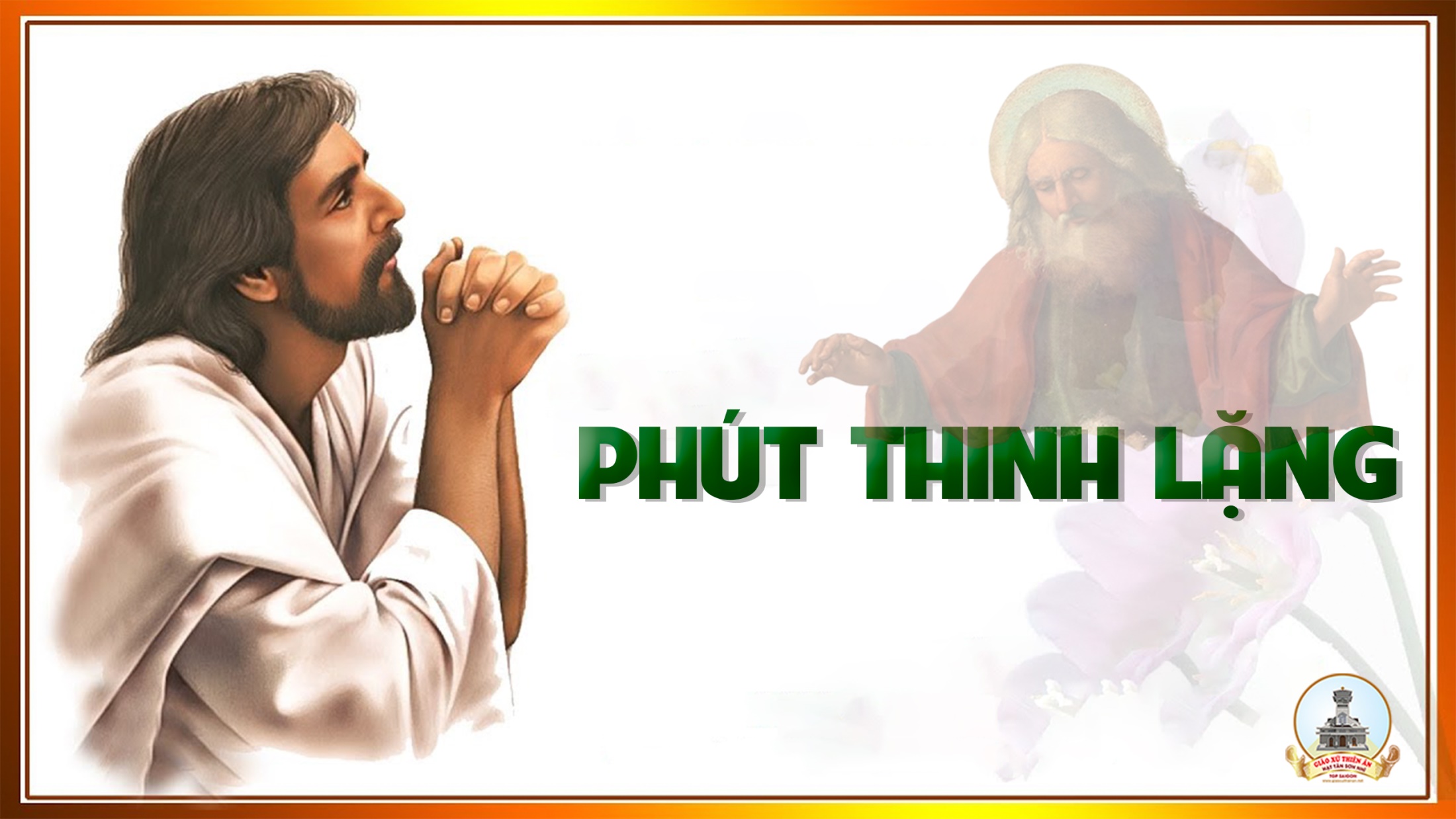 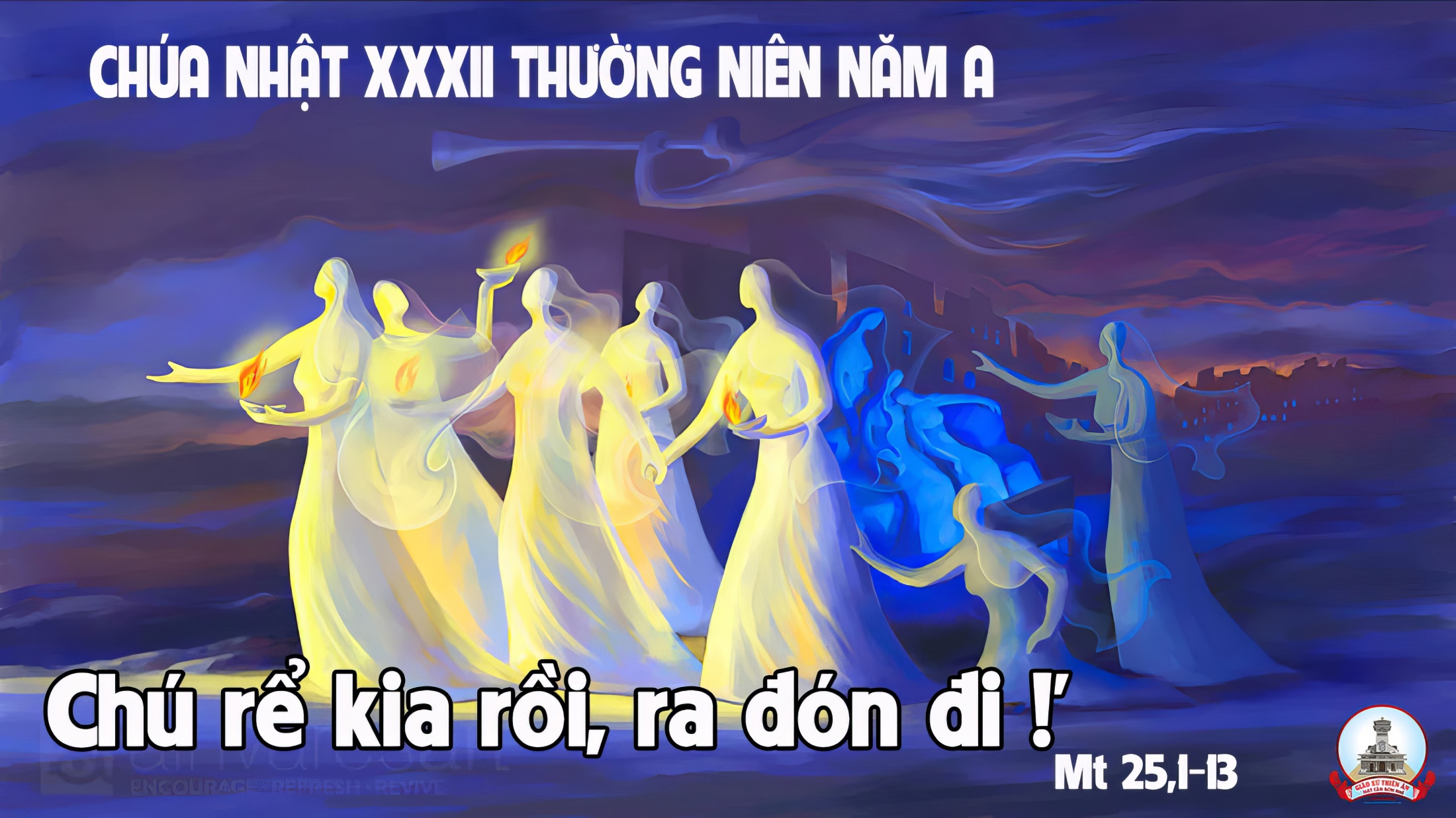 Ca Kết LễTHẮP SÁNG TRONG CONTrầm Hương
Đk: Thắp sáng lên trong con tình yêu Chúa, thắp sáng lên trong con tình tuyệt vời.
Tk1: Để con hân hoan đem tin yêu đi về muôn lối, tựa như mưa tuôn mưa hồng ân Chúa trên trần đời.
Đk: Thắp sáng lên trong con tình yêu Chúa, thắp sáng lên trong con tình tuyệt vời.
Tk2: Để con say mê tim reo vang rộn ràng đi tới, niềm tin cao dâng ôi niềm tin thánh ân tuyệt vời.
Đk: Thắp sáng lên trong con tình yêu Chúa, thắp sáng lên trong con tình tuyệt vời.
Tk3: Trần gian hôm nay ôi bao nhiêu mây mờ giăng lối, tựa như cơn mê tâm hồn con quá xa tình Người.
Đk: Thắp sáng lên trong con tình yêu Chúa, thắp sáng lên trong con tình tuyệt vời.
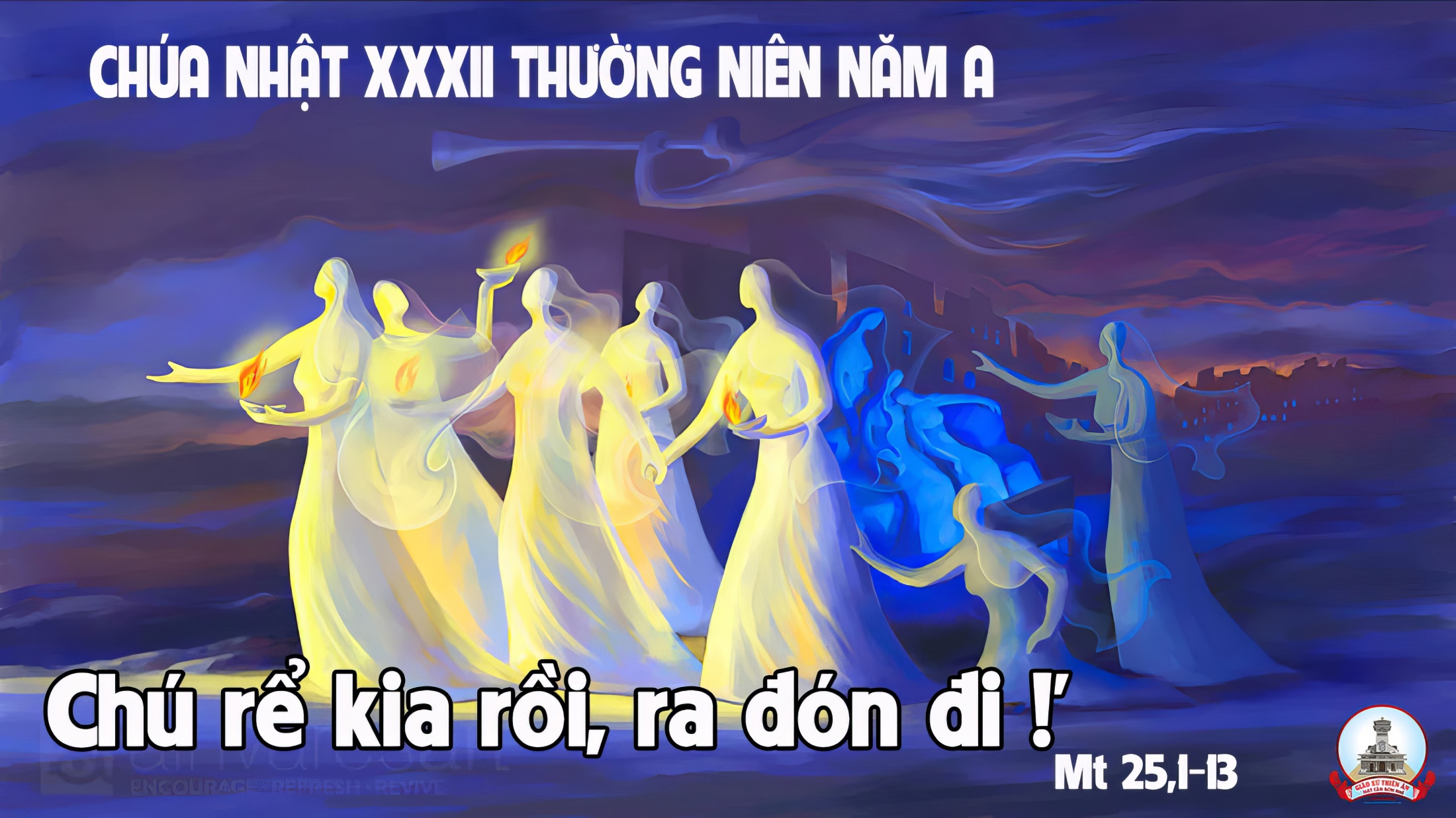